Готовность ребенка к школе
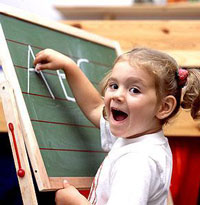 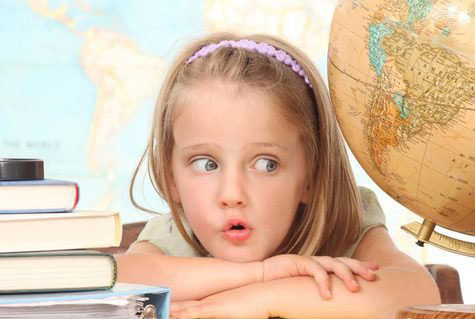 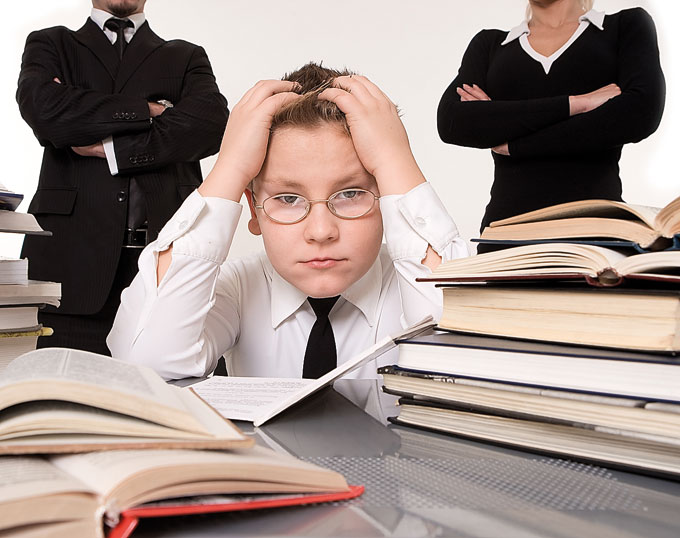 Подготовила:
Педагог-психолог
Жильцова И.В.
Готовность  к   школе
1. Физиологическая
2.Психологическая:
Мотивационная
Коммуникативная
Волевая
Интеллектуальная
Речевая.
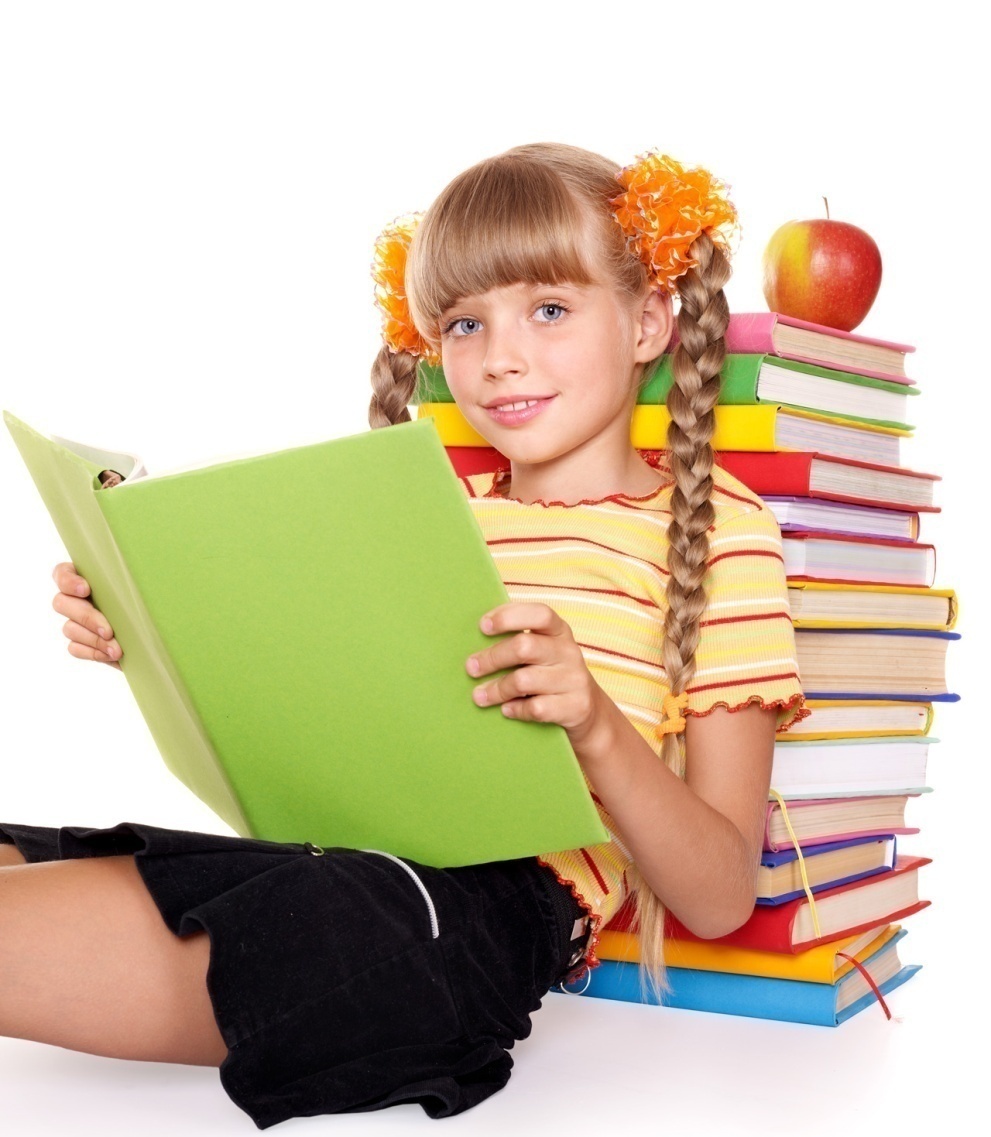 Физиологическая готовность
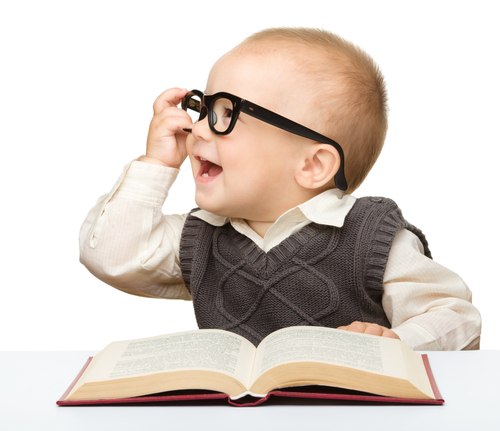 1. Рост, вес, общее состояние здоровья;
2.Анатомо-физиологическая перестройка организма;
3.Качественные и структурные изменения головного мозга;
4.Изменения в протекании нервных процессов;



        формирование волевых качеств, необходимых 
                           будущему школьнику
Оценка биологической зрелости
Зубной возраст – определяется подсчётом числа прорезавшихся коренных зубов и сопоставлении числа с возрастным стандартом
                                       Мальчики
Соматическая зрелость
Коэффициет  соматической зрелости (КСЗ) = обхват головы (в см.) х 100 : рост
Слабые стороны в физиологической готовности
Быстрое истощение запаса энергии;
Опасность искривления позвоночника;
Искривление костей руки;



Строгое соблюдение режима дня;
Дозированные нагрузки;
Профилактика  сколиоза
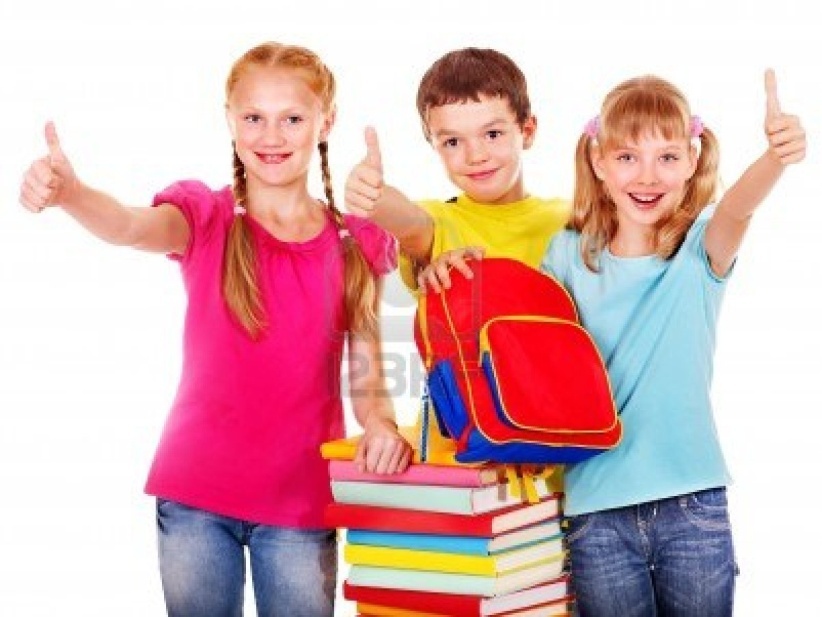 Мотивационная (личностная) готовность
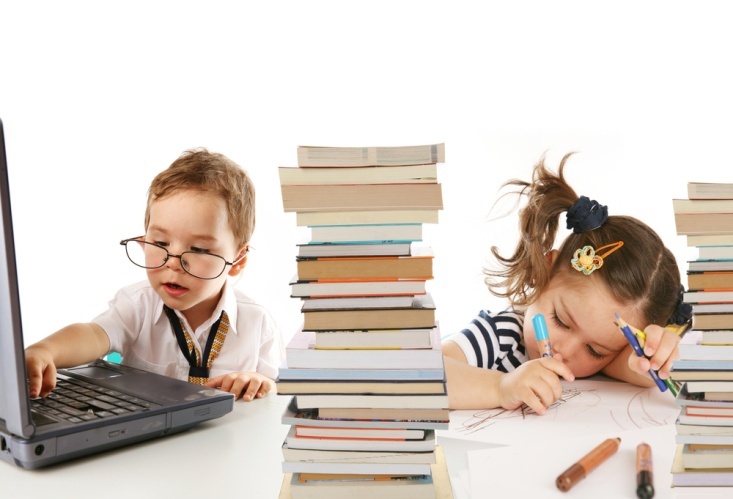 внутренняя                            внешняя
ребёнок хочет идти в школу,      у ребёнка появится
потому что там интересно          ранец, тетради, учебни-
(он хочет много узнать)              ки и т.д.



                    социальная позиция школьника
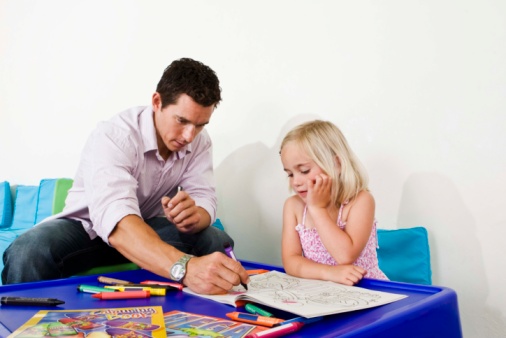 Коммуникативная готовность
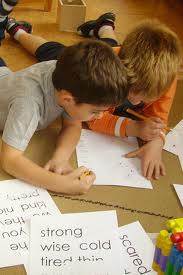 общение со взрослыми      общение со    					сверстниками
уметь общаться со          - уметь договариваться;
взрослым собесед-           - уметь кооперироваться;
ником                                 - спокойно чувствовать
(осознание контекста        себя в условиях конку-
          общения)                   ренции
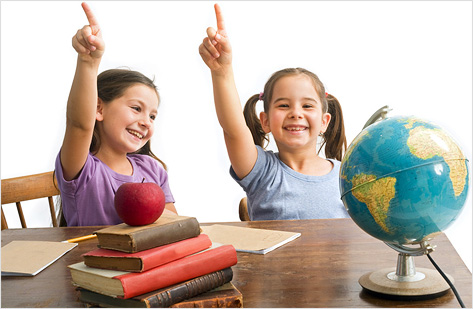 Эмоционально- волевая готовность.
ребенок способен поставить цель;
 принять решение;
 наметить план действия, исполнить его;
 проявить определенные усилия в случае преодоления препятствия;
 оценить результат своего действия


                           формируются поступки
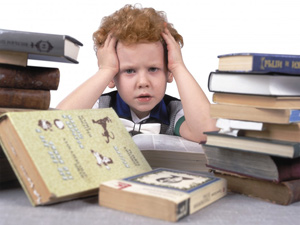 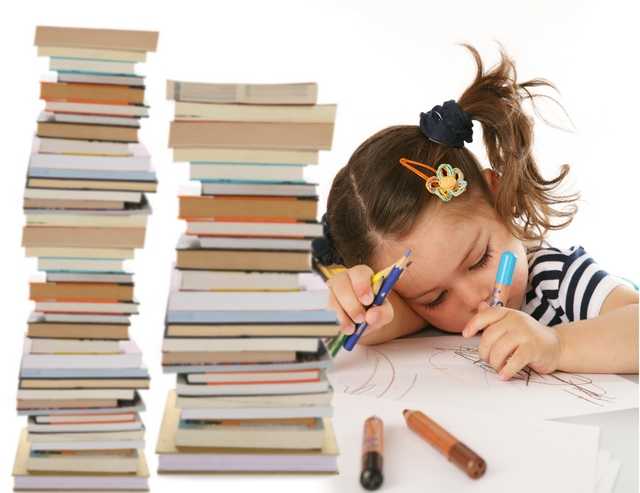 Интеллектуальная готовность ребенка к школе
*запас конкретных знаний, 
* понимание основных закономерностей.
К 6-7 годам ребенок должен знать свой адрес, название города, где он живет; знать имена и отчества своих родных и близких, кем и где они работают; хорошо ориентироваться во временах года, их последовательности и основных признаках; знать месяцы, дни недели; различать основные виды деревьев, цветов, животных. Он должен ориентироваться во времени, пространстве и ближайшем социальном окружении.
Речевая готовность
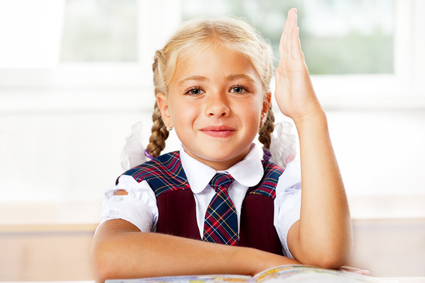 уметь общаться в диалоге,
 уметь задавать вопросы,
 отвечать на вопросы, 
  иметь навык пересказа
 обладать  довольно обширным словарем, 
 обладать  основами грамматического строя речи,
  обладать  связным высказыванием, 
 обладать  элементами монологической речи 
   
                   
                чистота произношения
Рекомендации логопеда
Речь – это канал развития   
                                                                                    интеллекта. Чем раньше 
                                                                                    будет усвоен язык,  тем   
                                                                                    легче и полнее будут   
                                                                                    усвоены знания.
                                                                                                           Н.И. Жинкин
У будущего первоклассника должны быть усвоены все звуки русского языка.
Если у Вашего ребёнка есть дефекты речи обратитесь за помощью к логопеду. Выполняйте чётко советы и рекомендации, предложенные данным специалистом.
Любые нарушения звукопроизношения ведут к образованию специфических  ошибок на письме. Это замена букв, искажения, пропуски и др.
Во избежание таких ошибок играйте с ребёнком в игры на определение звука в слове, считайте количество звуков в слове. Очень полезно разгадывать кроссворды,  ребусы, шарады.
3. Для уроков письма необходима хорошо развитая мелкая моторика рук. Приучайте ребёнка к домашнему труду, развивайте навыки самообслуживания. Чаще давайте в руки ножницы, иголку, пластилин. Посещайте кружки бумагопластики и  бисероплетения.
4. Если у Вашего ребёнка плохая память, он невнимателен, рассеян, если наблюдаются какие – либо нервные беспокойства, энурез,  необходимо обязательное лечение и консультация детского невролога.
5. Развивайте речь ребёнка! На кухне покажите и проговорите всю посуду, в огороде – овощи, в лесу – деревья, кустарники, цветы и грибы. Сравнивайте между собой предметы по вкусу, размеру, предназначению, запаху.
Готовность родителей
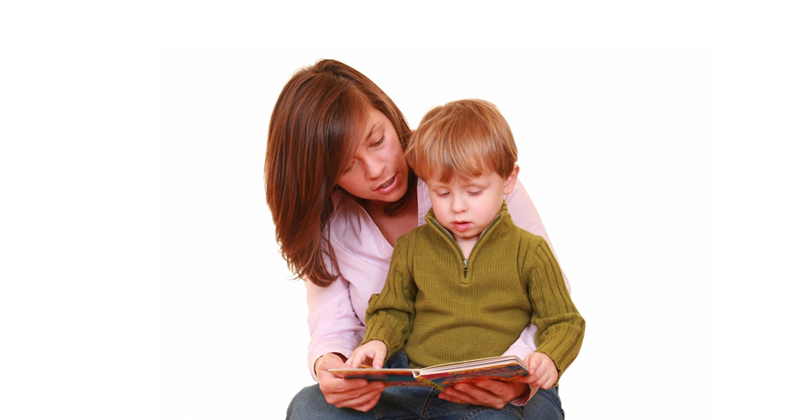 -все время поддерживать ребенка; 
  - научиться сопереживать с ребёнком тяжёлые моменты;
  - удержаться   от замечаний и претензий;
  -относится  к ребёнку крайне деликатно;
  -много разговаривать, искренне интересоваться  мыслями маленького школьника, его чувствами, а не только тем, сделал ли он уроки и что ел на обед;
  - относится с уважением к педагогу
                                 
   все сложности ребенок сможет преодолеть   достаточно быстро и легко
Памятка родителям
Как строить отношения с учителем
  Относитесь всегда к учителю уважительно, особенно проявляйте это в присутствии своих детей, не говорите резко об ошибках педагогов, хотя они склонны ошибаться, как и все люди. Не сравнивайте предыдущего учителя с настоящим. 
Цените желание учителя сообщить Вам что-то новое и важное о ребенке. 
Не забывайте, что до 95% педагогов - женщины, а они требуют деликатности, сдержанности и внимания. 
Постарайтесь увидеть в учителе своего союзника, понять его озабоченность делами Вашего ребенка, разделяйте степень высокой ответственности, которую он несет на себе.
Терпеливо выслушивайте педагога, не стесняйтесь и не бойтесь задавать любые вопросы, чтобы исключить недомолвки и неясности. Чем больше Вы будете знать, тем легче будет общаться.
Не сердитесь, если в речи педагога уловите поучительный тон: это профессиональная привычка многих людей, работающих с детьми. 
Не избегайте общения с педагогом, даже если он Вам не очень нравится, чаще пользуйтесь телефоном, проявляйте инициативу в установлении контакта. 
Конструктивно принимайте критику в свой адрес: в ней всегда есть моменты, которые обязательно нужно принять к сведению. Если содержание критических замечаний остается прежним, задумайтесь, почему нет изменений.
 Не давайте воли эмоциям: когда чувствуете, что их трудно контролировать, представьте себя на месте учителя. 
Если у Вас возникают трудности в воспитании ребенка, скажите об этом педагогу: вместе будет легче.
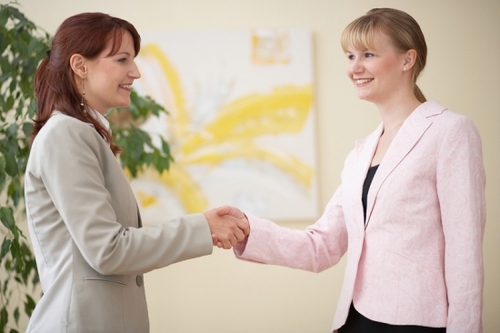 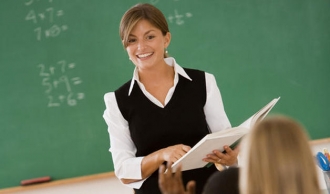 Памятка родителям от  ребёнка
Любите меня и не забывайте выражать свою любовь (взглядом, улыбкой, прикосновением). 
Любите меня просто за то, что я есть, и я стану еще лучше.     
Не бойтесь проявлять твердость по отношению ко мне, особенно это касается ваших родительских требований. Я должен знать границы дозволенного.     
 Не сравнивайте меня с другими. Я имею право быть другим и я единственный такой на всей земле.     
 Я очень вас люблю и всегда хочу быть любимым вами. Поэтому не огорчайтесь, когда я раздражаюсь и злюсь на вас, когда капризничаю или кричу. Это пройдет. Мои чувства, как и ваши, не вечны. Возможно, я хочу, чтобы вы больше обращали на меня внимания.     
 Никогда не обзывайте меня. Это больно ранит меня, тогда рушатся все мои надежды и я не верю в себя.
Не бейте и не унижайте меня. Я вырасту и буду мстить всему миру, наказывая себя и своих детей и делая вас несчастными.     
Дайте мне право на ошибку и не заставляйте меня считать, что мои ошибки - преступления. Всем люди могут ошибаться. Никто не совершенен.     
 Найдите время и выслушайте меня. Иногда мне хочется рассказать о себе и моих проблемах.     
Не вызывайте у меня чувство вины и не говорите: "Из-за тебя в моей жизни ничего не складывается!" Ведь я не отвечаю за проблемы взрослых.     
 Помните, что я многому учусь у вас и хочу быть похожим на вас.     
 Будьте готовы воспринимать меня как личность, отдельную от вас и не похожею на вас.     
 Представляйте требования, которые соответствуют моему возрасту.     
 Не делайте мне замечаний в присутствии других людей.     
 
                        Заботьтесь обо мне!